Експертне оцінювання 
в управлінні професійно-технічними навчальними закладами
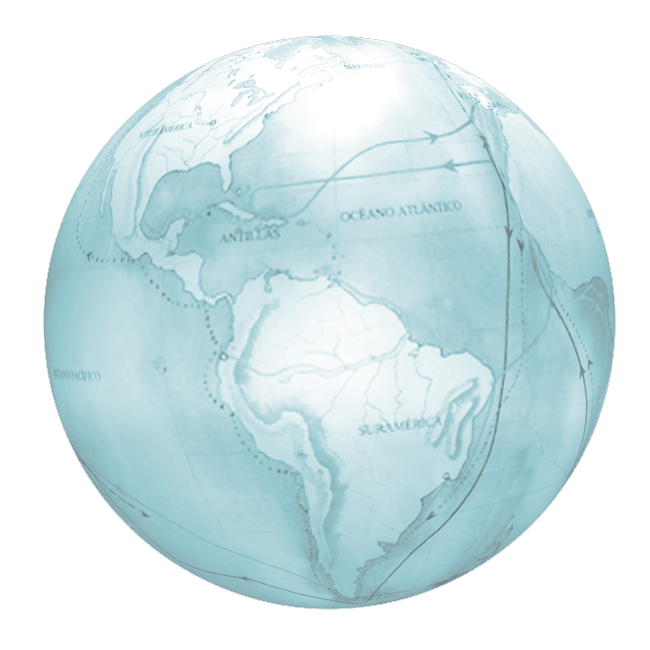 Петренко Л.М.доктор педагогічних наук, старший науковий співробітник, учений секретар Інституту професійно-технічної освіти НАПН України
Методи експертного оцінювання
Методи індивідуальної експертизи
Методи групової експертизи
Методи (колективної) фронтальної експертизи
Методи зовнішньої експертизи
Анкетування
Соціометрія
Морфологічний експертний метод
Моделювання
Інтерв’ю, бесіда
Референтометрія
Моніторинг якості навчання
Педагогічний консиліум
Метод полярних профілів
Парне порівняння
Організаційно-діяльнісна гра
Педагогічна кваліметрія
Вимірювання
Метод експертних оцінок
Педагогічне спостереження
Рейтинг-тест
Мозкова атака
Атестація
Незалежні характеристики
Дискусія
Метод синектики
Педагогічна діагностика
Тести
Самооцінка
Аналіз продуктів дитячої діяльності
Результати навчання учнів
Комплекс методів експертного оцінювання результатів діяльності учасників навчально-виховного процесу
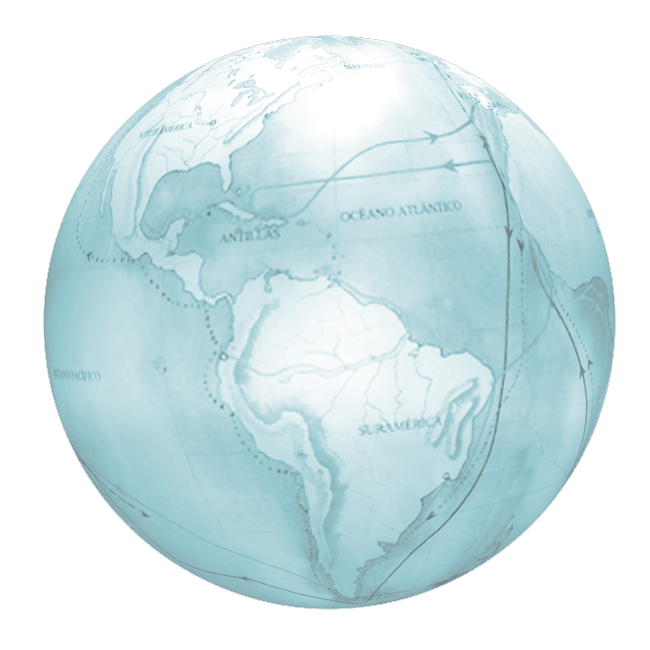 Орієнтовна узагальнена характеристика методів експертного оцінювання
Суб’єкти педагогічної експертизи
Цільовий компонент
Мета і завдання експертного оцінювання результатів навчальної діяльності учнів
Змістовий компонент
Зміст експертного оцінювання результатів навчальної діяльності учнів
Технологічний компонент
Методика і технологія експертного оцінювання результатів навчальної діяльності учнів
Види експертного оцінювання результатів навчальної діяльності учнів
Зовнішня експертиза
Внутрішньошкільна експертиза
Самоекспертиза
Методи контролю
Попередня перевірка
Поточний контроль
Періодичний і тематичний контроль
Підсумковий і заключний контроль
Методи індивідуальної експертизи
Методи групової експертизи
Методи (колективної) фронтальної експертизи
Методи зовнішньої експертизи
Експертні методи
Результати навчальної діяльності учнів
Ефективність навчально-виховного процесу
Результативний компонент
Стимулювання вчителів до підвищення результативності навчального процесу в школі й мотивація учнів до навчання
Модель експертного оцінювання результатів навчальної діяльності учнів
Структурно-змістова схема готовності суб’єктів управління навчально-виховним процесом до здійснення експертизи
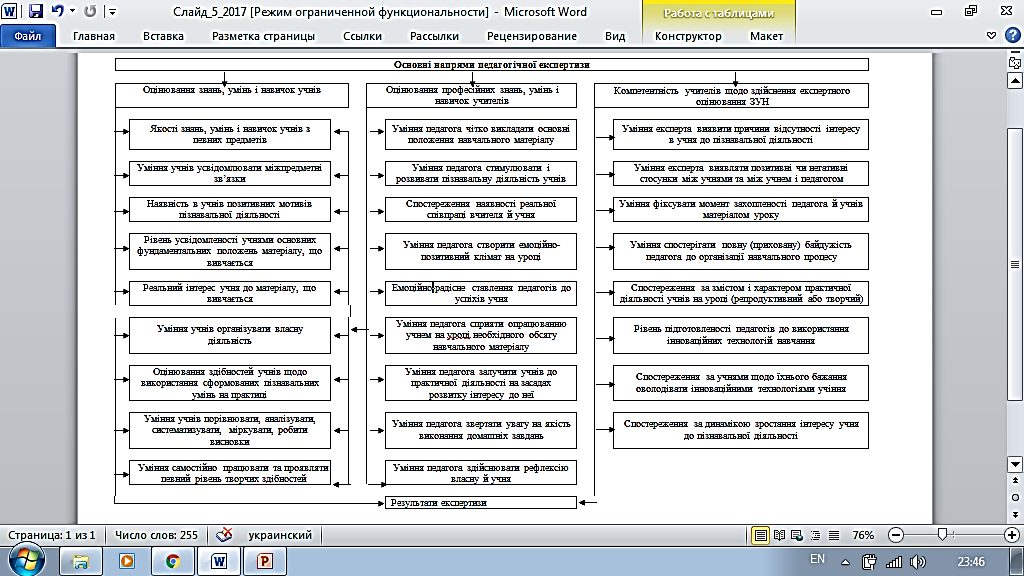 Організаційна модель оперативного управління системою експертного оцінювання результатів навчальної діяльності учнів
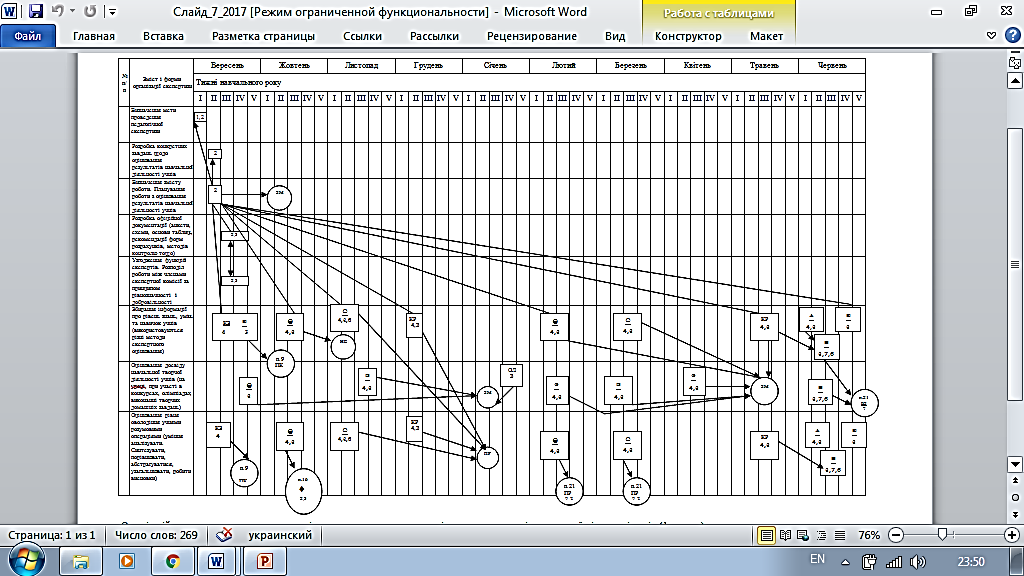 Технологія здійснення експертизи результатів навчальної діяльності учнів